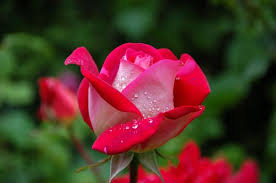 স্বাগতম
পরিচিতি
বিষয়ঃ বাংলাদেশ ও বিশ্বপরিচয়
শ্রেণিঃ  অষ্টম
অধ্যায়ঃ ১২
পাঠ-: ৪  বাংলাদেশের প্রধান প্রধান শিল্প 
সময়ঃ ৪০ মিনিট
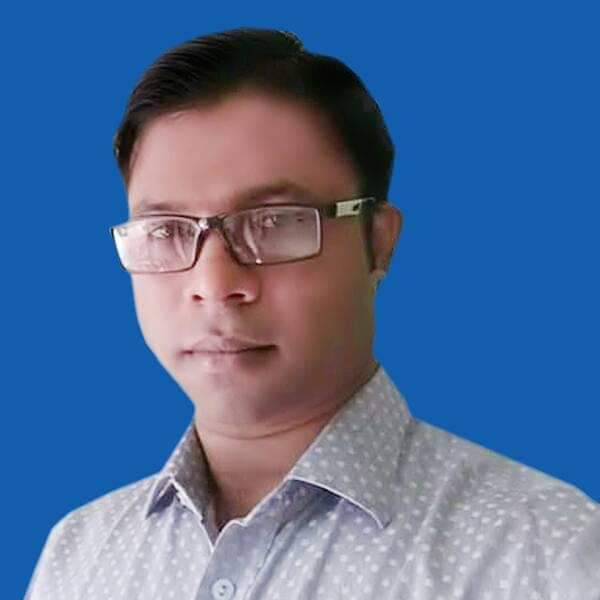 আবু আনিছ আল নোমান
সহকারী শিক্ষক
কুমুরিয়া নড়াইল উচ্চ বিদ্যালয়
মোবাইল নম্বরঃ ০১৭১৯৪৮৩০৩৩ 
Email-noman311284@gmail.com
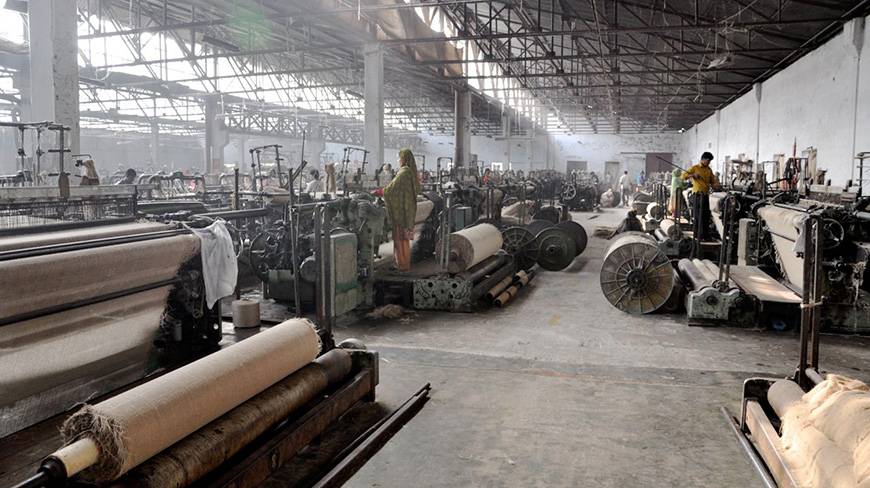 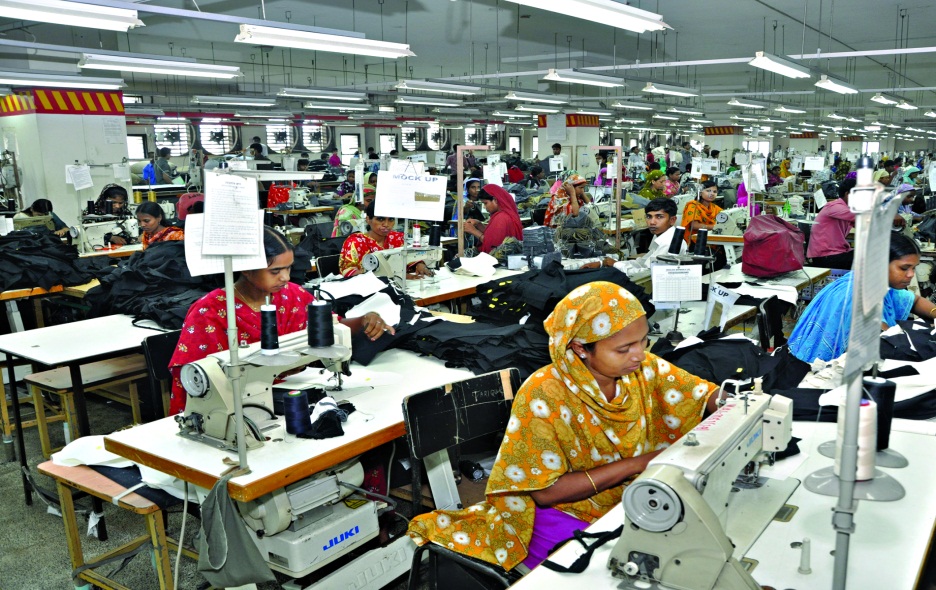 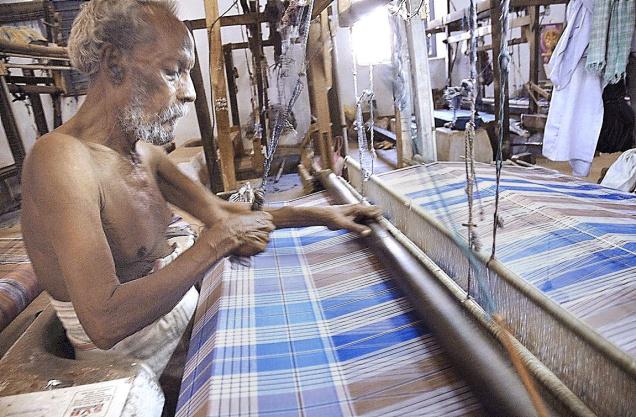 বৃহৎ শিল্পের আর কী নাম বলতে পারি?
আজকের পাঠ
বাংলাদেশের প্রধান প্রধান শিল্প
শিখনফল
এই পাঠ শেষে শিক্ষার্থীরা…
পাট থেকে পাটজাত দ্রব্য উৎপাদন প্রক্রিয়া
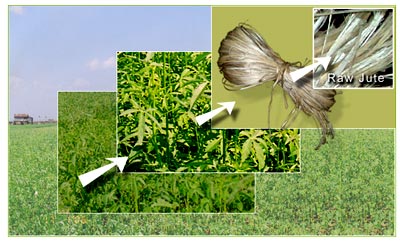 চিত্রটি দিয়ে কী বোঝা যায়?
পাট শিল্প
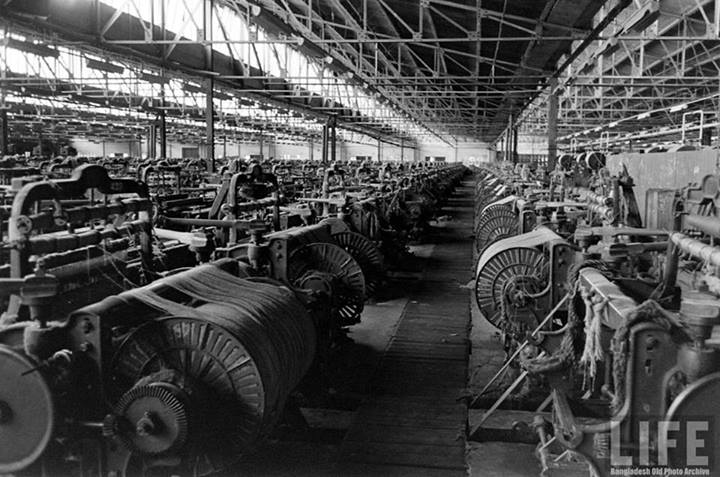 চিত্রটি কোন শিল্পের?
বিশ্বের সবচেয়ে বড় পাট কলের নাম কি?
পাট শিল্পের
নারায়ণগঞ্জের আদমজি পাটকল যা ১৯৫১ সালে প্রতিষ্ঠার মাধ্যমে পাট কলের যাত্রা শুরু হয়।
[Speaker Notes: এই স্লাইডে প্রশ্ন এবং সম্ভাব্য উত্তর দেয়া আছে।]
পাট শিল্প
বর্তমানে বাংলাদেশে পাটকলের সংখ্যা কত?
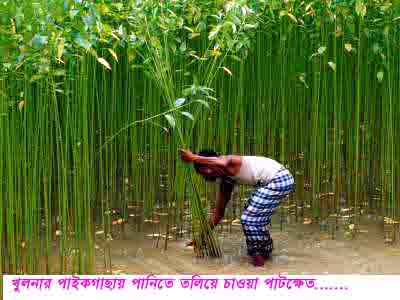 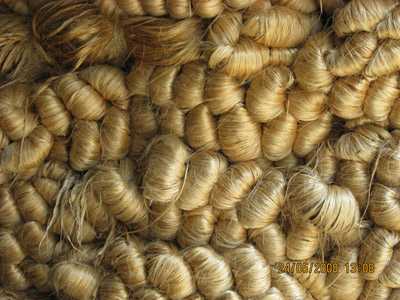 এক সময় কৃষকের প্রধান অর্থকরী ফসল ছিল পাট।
পাটকলের সংখ্যা প্রায় ৭৬ টি
পাট শিল্প
এক সময়ে পাটকলগুলো শুধু কী উৎপাদন করত?
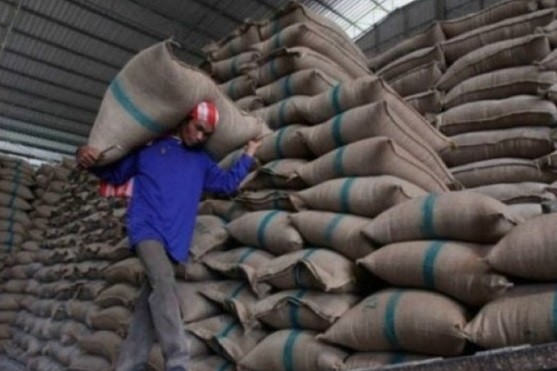 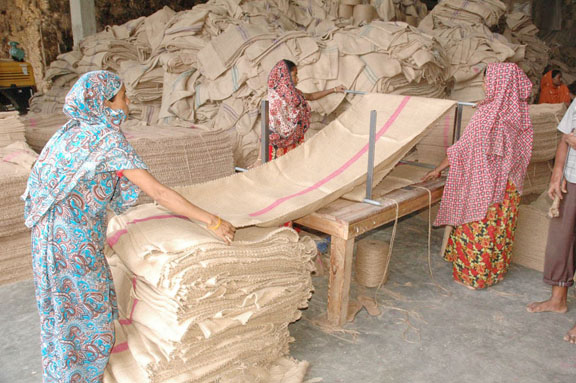 এক সময়ে পাটকলগুলো শুধু বস্তা উৎপাদন করত
[Speaker Notes: প্রশ্নোত্তরের মাধ্যমে অগ্রসর হলে পাঠটি অধিক সুন্দর হবে।]
পাটের তৈরি জিনিসপত্র
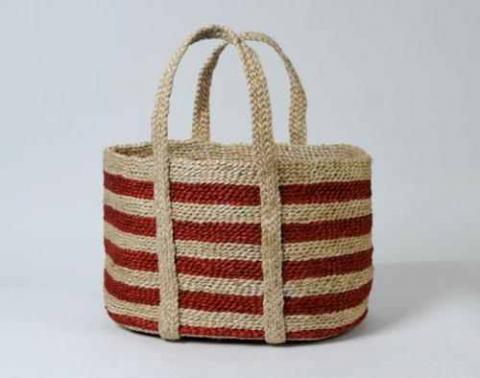 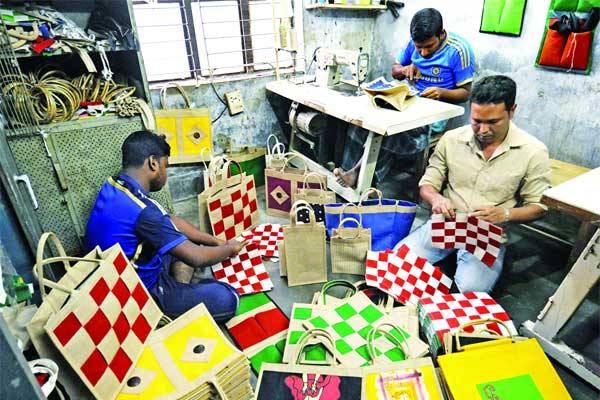 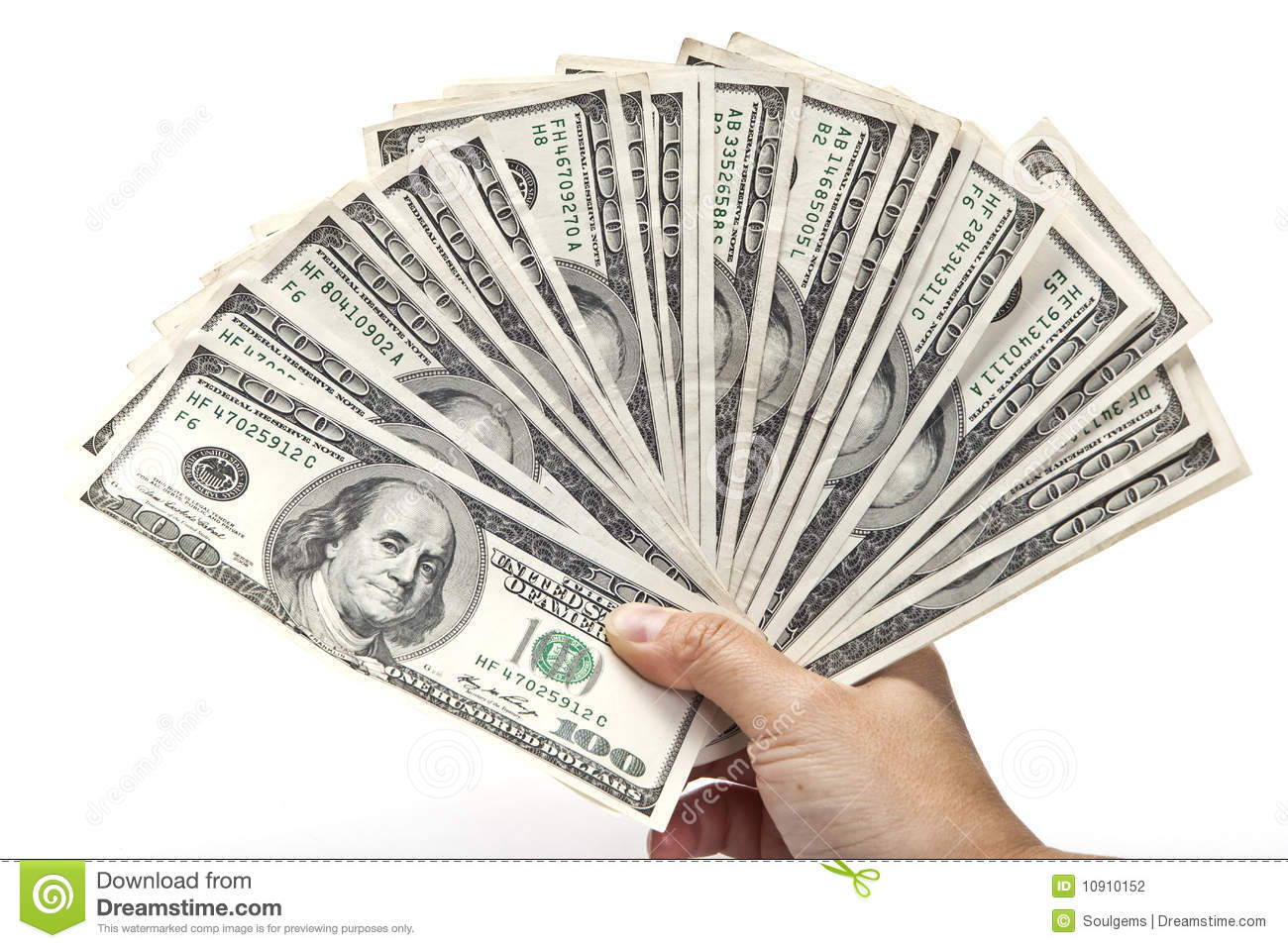 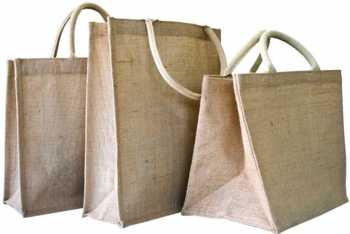 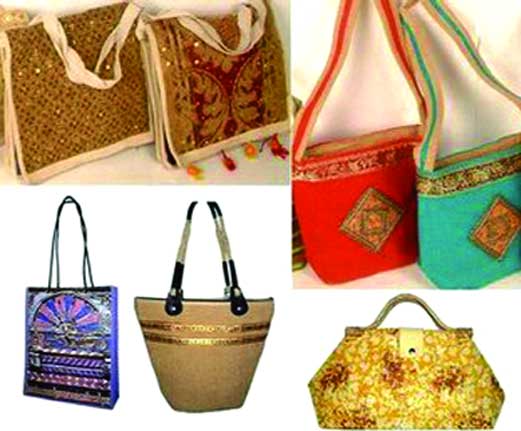 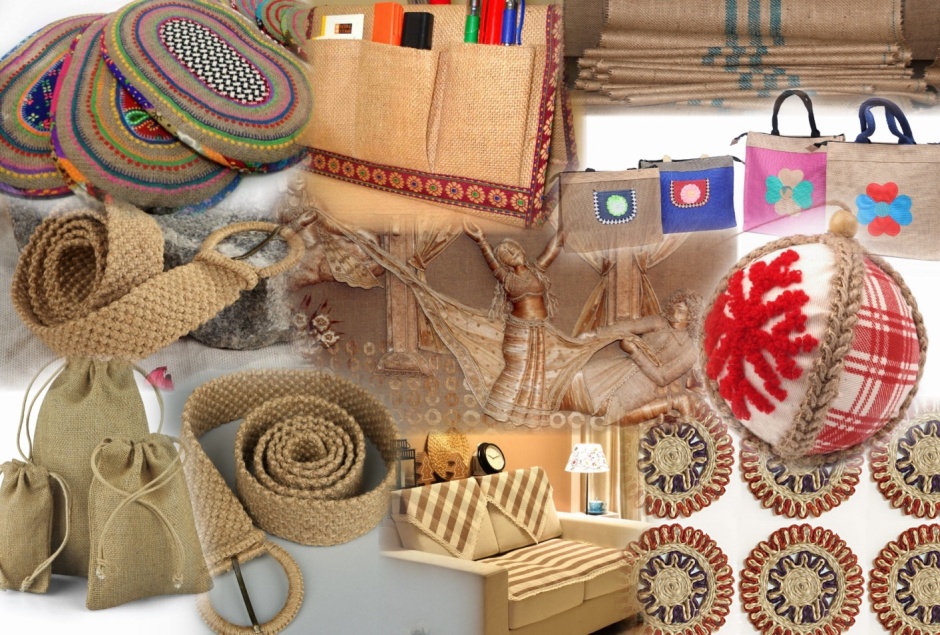 বাংলাদেশ ২০০৯-২০১০ অর্থবছরে পাটজাত সামগ্রী বিদেশে রপ্তানি করে ৩২ কোটি মার্কিন ডলার আয় করেছে।
নানা রকমের সৌখিন ও দৈনন্দিন ব্যবহার্য  দ্রব্য সামগ্রী উৎপাদ করা হয়।
এখন পাট দিয়ে কোন কোন দ্রব্য উৎপাদন করা যায়?
দলগত কাজ
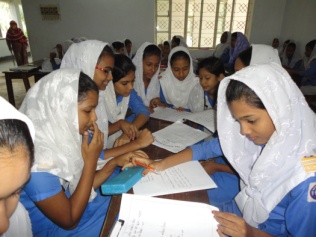 সময়ঃ ৮ মিনিট
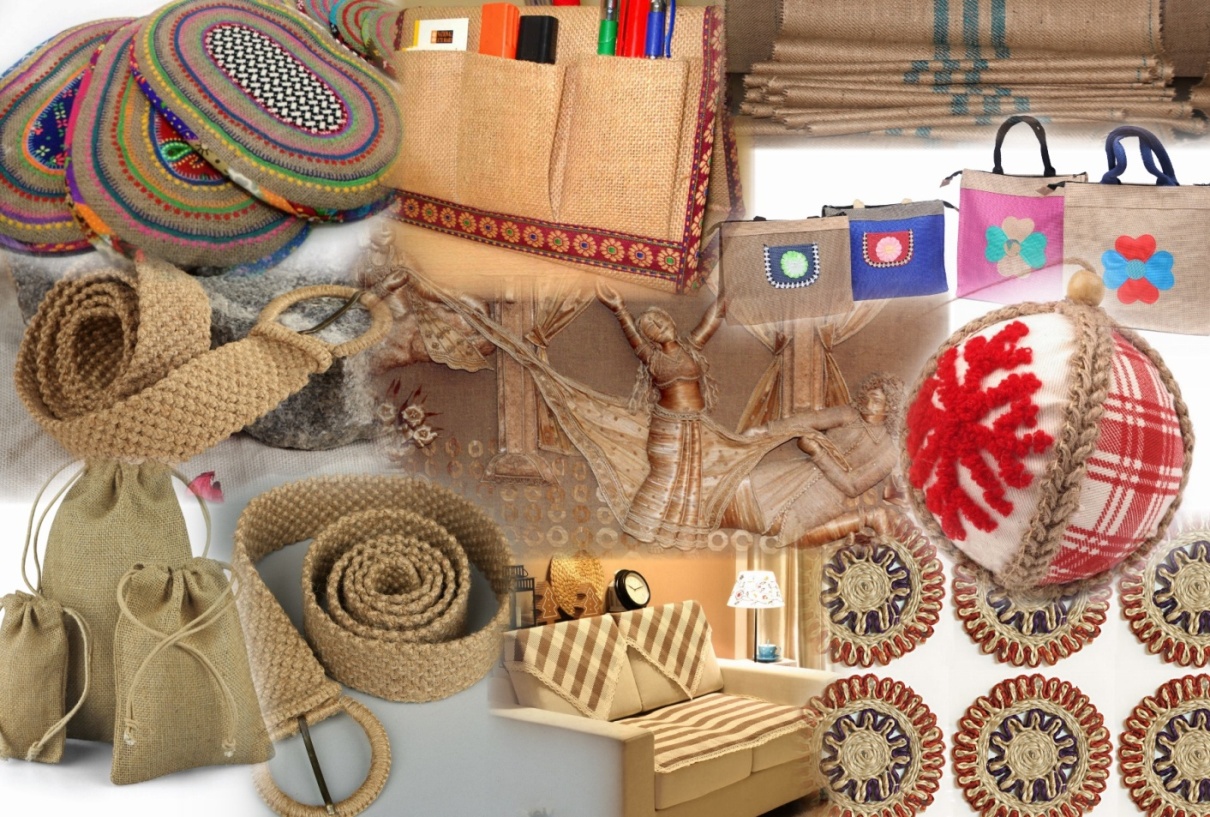 সুলভ মূল্য এবং পরিবেশ বান্ধব পাটের তৈরি পণ্য-সামগ্রীর ব্যবহার কীভাবে দেশের সীমানা পেরিয়ে বিদেশে ছড়িয়ে দেওয়া সম্ভব- এর পক্ষে যুক্তি দাও।
বস্ত্র শিল্প
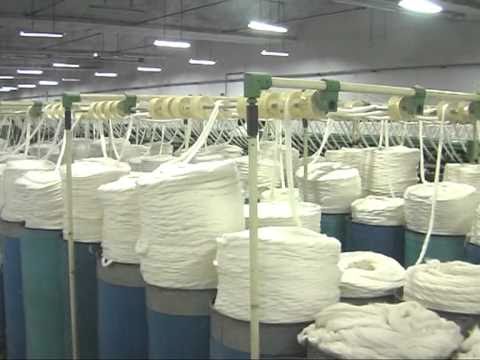 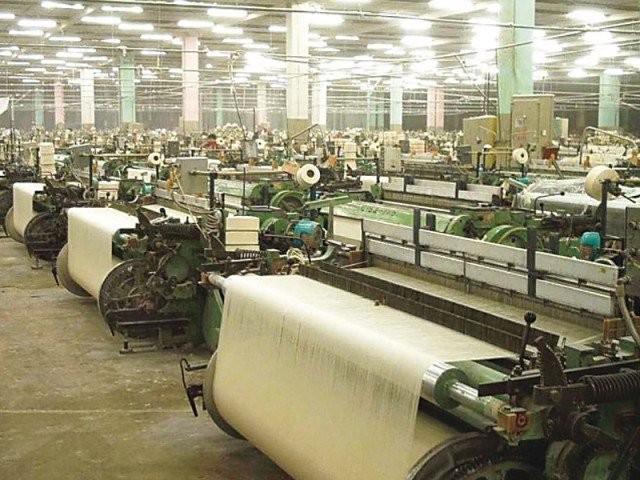 বাংলাদেশে তুলনামূলকভাবে কম মূলধন ও অধিক শ্রমিক ব্যবহার করে এ শিল্পে বেশি উৎপাদন সম্ভব। ১৯৪৭ সালে এদেশে বস্ত্র কলের সংখ্যা ছিল ৮টি।
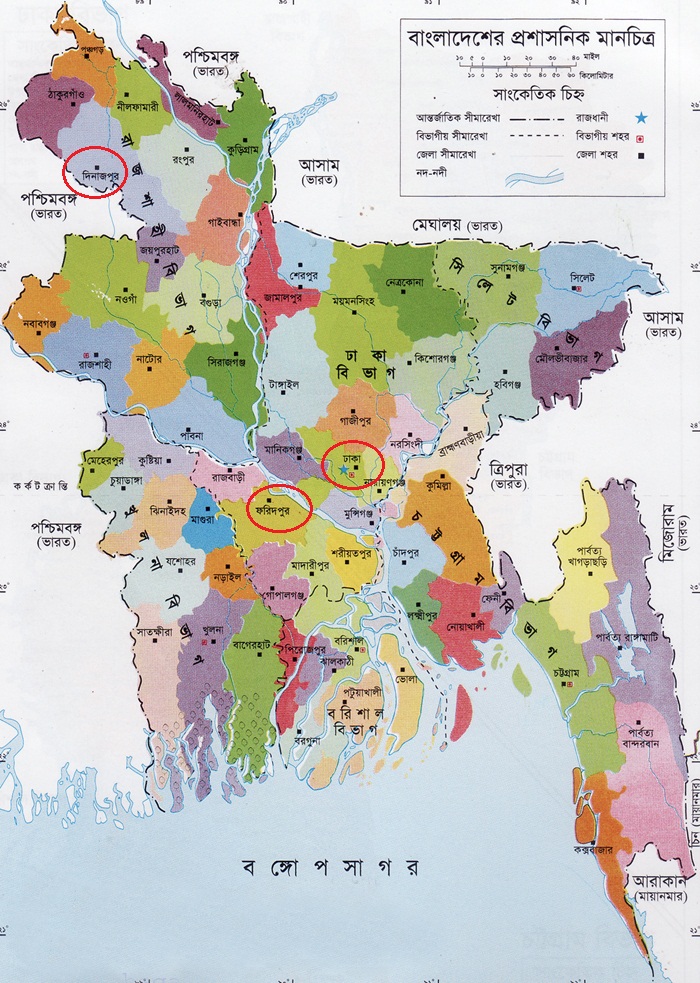 বস্ত্র শিল্পাঞ্চল
বাংলাদেশের কোন কোন অঞ্চলে বস্ত্র ও সুতা কল গড়ে উঠেছে?
টাঙ্গাইল
ঢাকা
কুলিল্লা
নোয়াখালি
চট্টগ্রাম
বস্ত্র ও সুতা উৎপাদন
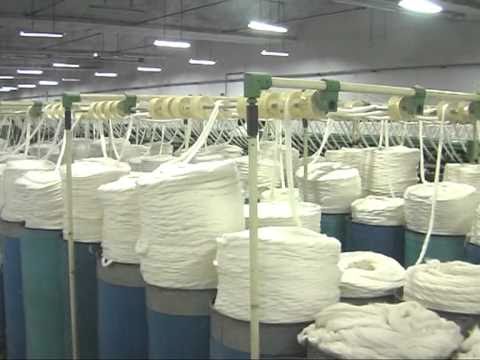 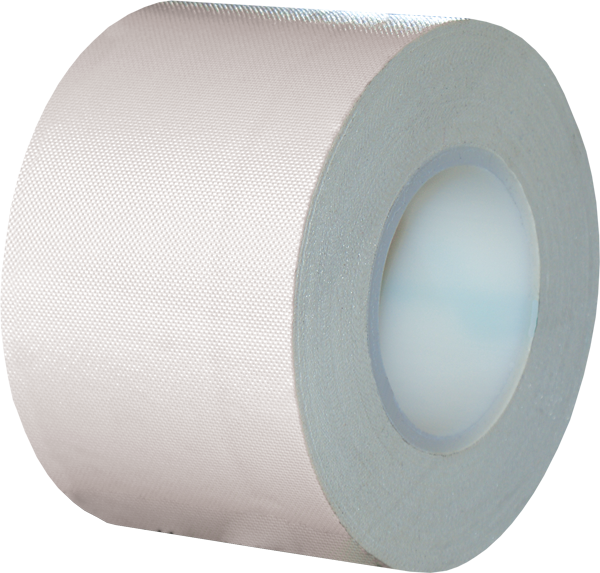 বাংলাদেশ ২০১১-২০১২ অর্থবছরে ১৭২.08 মিলিয়ন কেজি সুতা এবং ৫৬.৫৪ মিলিয়ন মিটার কাপড় উৎপাদন করে।
পোশাক শিল্প
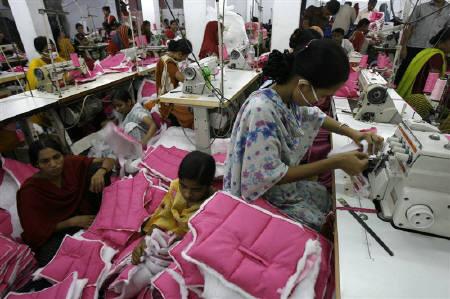 বিশ শতকের আশির দশকে এ শিল্পের যাত্রা শুরু হয়। অতি অল্প সময়ে এ শিল্পটি দেশের বৃহত্তম রপ্তানিমুখী শিল্পে পরিণত হয়েছে।
পোশাক শিল্প
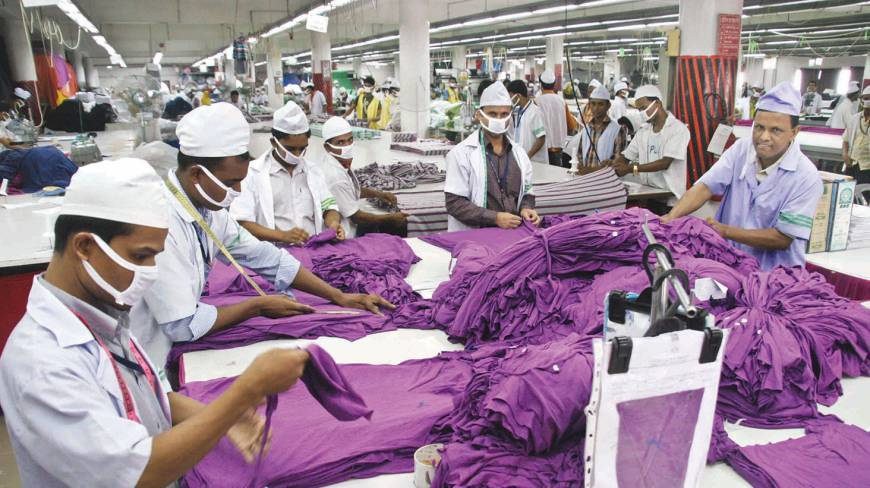 বর্তমানে পোশাক শিল্প ইউনিট ও শ্রমিক সংখ্যা কত?
চিনি শিল্প
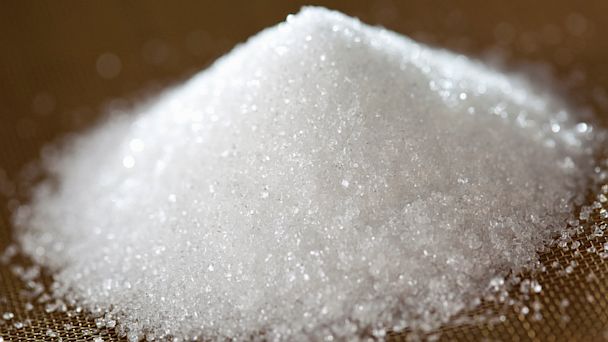 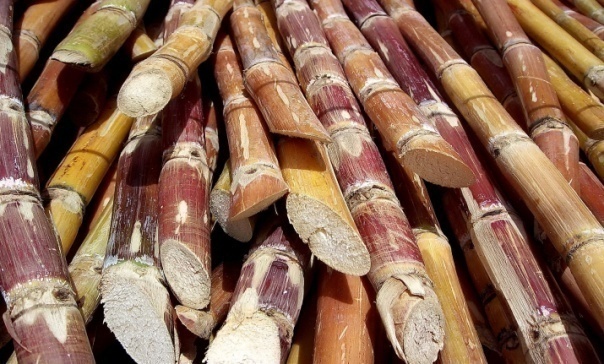 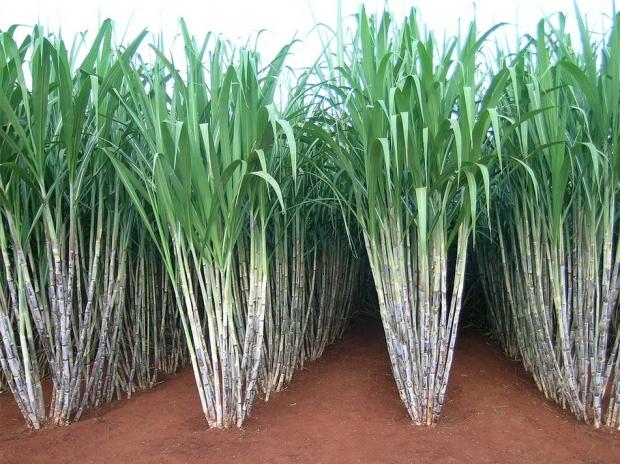 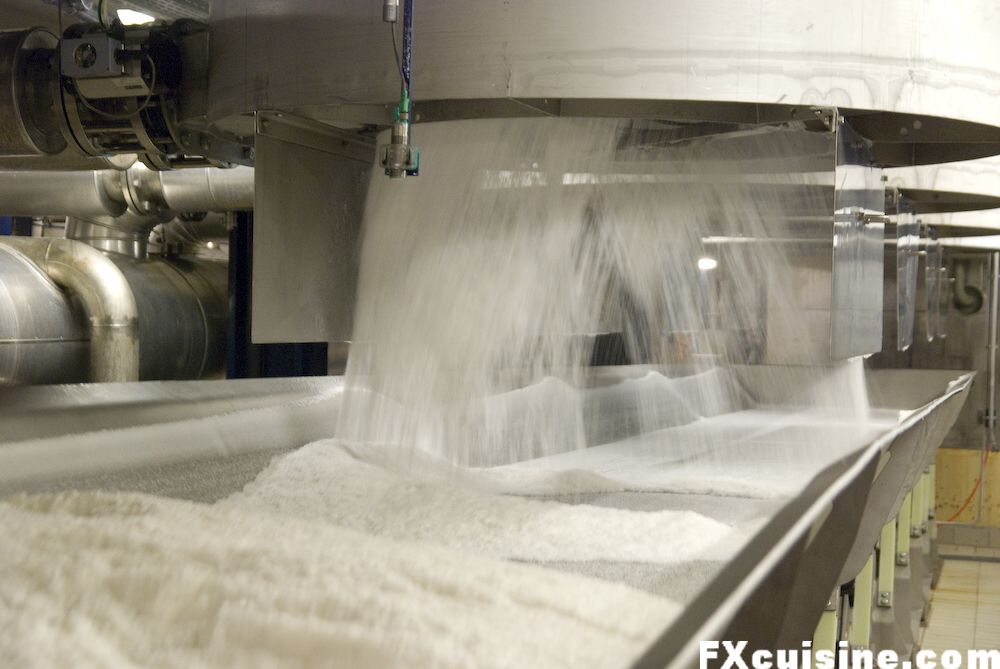 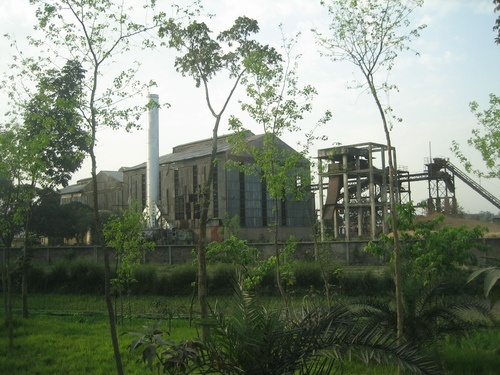 চিত্রের শস্যটি থেকে বাণিজ্যিকভাবে কী কী তৈরি করা হয়?
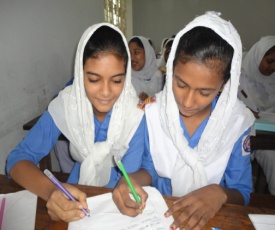 জোড়ায় কাজ
সময়ঃ ৭ মিনিট
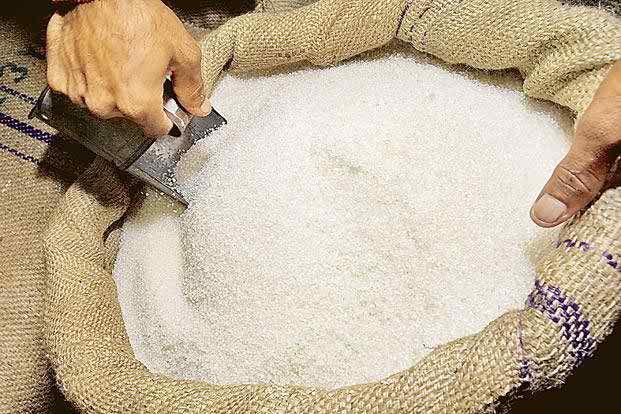 বাংলাদেশের উর্বর জমিতে বাণিজ্যিকভাবে আখ চাষ করে চিনি আমদানির পরিবর্তে রপ্তানী সম্ভব- পক্ষে যুক্তি দাও।
মূল্যায়ন
সঠিক উত্তরের জন্য এখানে ক্লিক করুন
বহুনির্বাচনি প্রশ্ন
১।  বৈদেশিক মুদ্রা আয়ে সবচেয়ে বেশি ভূমিকা রাখছে-
(ক) সার শিল্প
খ) চা শিল্প
√
(গ) চিনি শিল্প
(ঘ) পোশাক শিল্প
২।  চিনি শিল্পের কাঁচামাল কী?
(ক)  তাল
(ঘ) খেজুর
√
(গ) আখ
(খ)  সয়া
সঠিক উত্তরের জন্য এখানে ক্লিক করুন
বহুনির্বাচনি প্রশ্ন
৩। পোশাক শিল্পের উল্লেখযোগ্য অগ্রগতির কারণ-
i. গুণগত মান
ii.শ্রমিকের আধিক্য
iii. পরিবেশ
নিচের কোনটি সঠিক?
(খ) ii ও iii.
(ক) iও ii
√
(গ) i ও iii
(ঘ) i, ii ও iii.
[Speaker Notes: শিক্ষার্থীরা যে Option টি উত্তর দেবে সেই Option এর উপর ক্লিক করতে হবে। উত্তর সঠিক হলে সবুজ কালিতে টিক চিহ্ন আসবে এবং উত্তর ভুল হলে লাল কালিতে ক্রস চিহ্ন আসবে।]
বাড়ির কাজ
বাংলাদেশের প্রধান প্রধান শিল্প খাতের উন্নয়নে করণীয় কী হতে পারে তা সর্বোচ্চ ১০ বাক্যে লিখে আনবে।
ধন্যবাদ
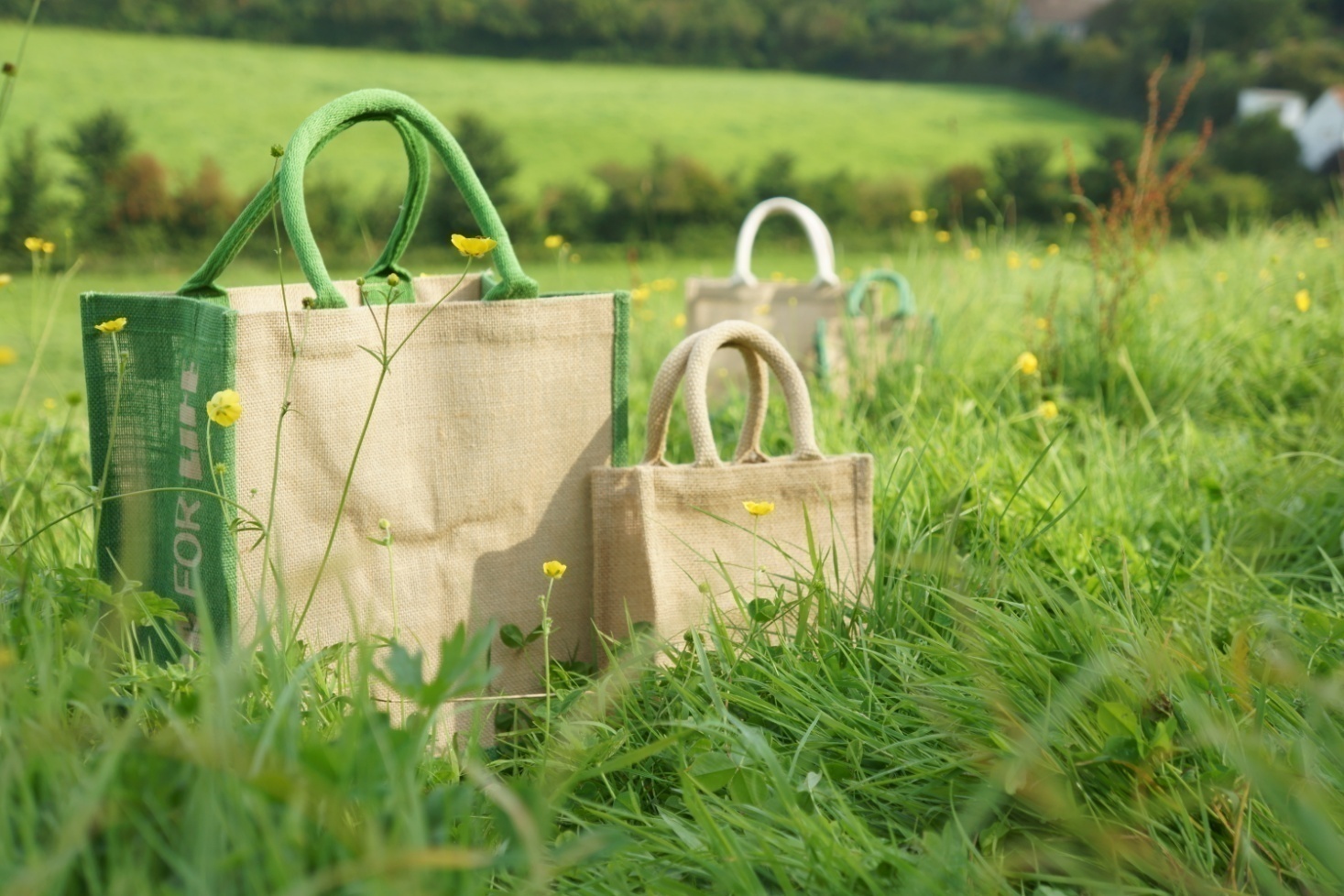 দেশি পণ্য কিনে হই ধন্য